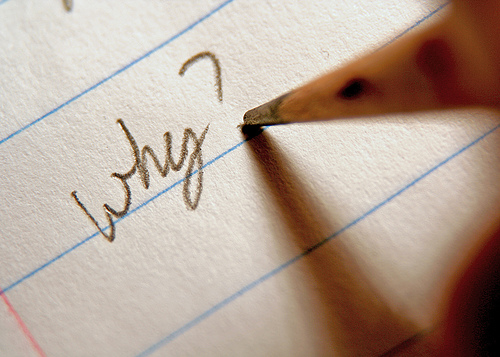 Why Does God Allow Suffering?
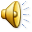 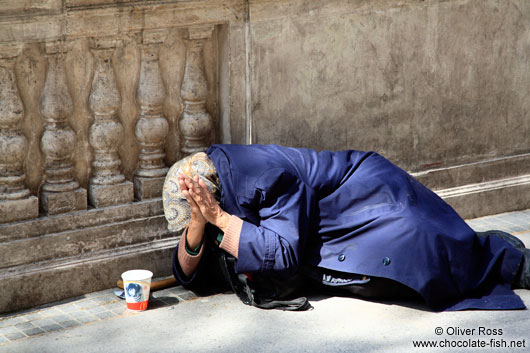 In our world it’s easy to forget that God exists!
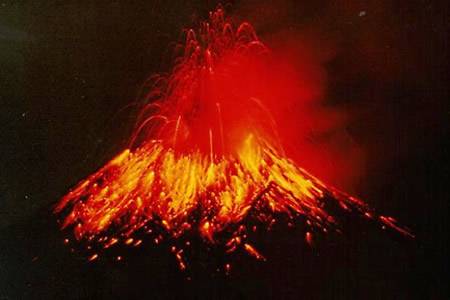 Our world can be a frightening place!
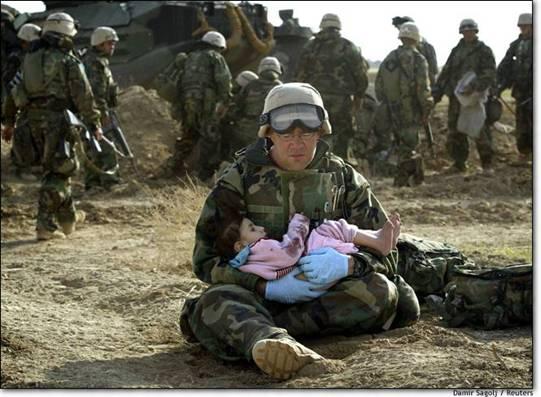 At times we just don’t understand why God allows innocent people to suffer!
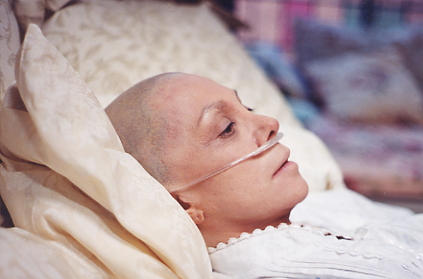 Why can’t he take away illness and pain?
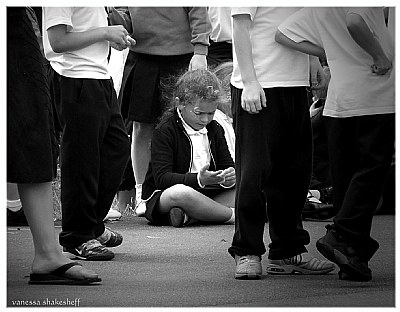 Loneliness…
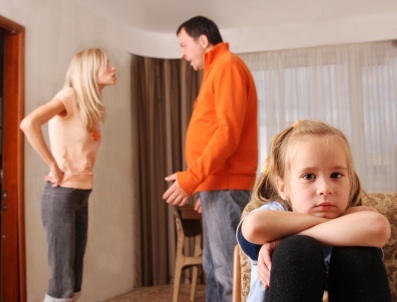 Fear.
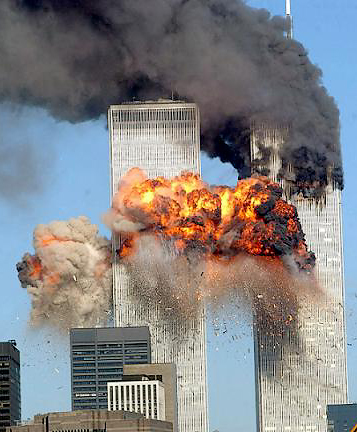 Hatred.
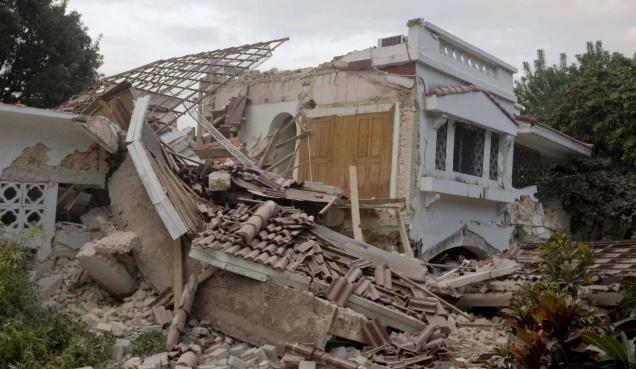 Disaster.
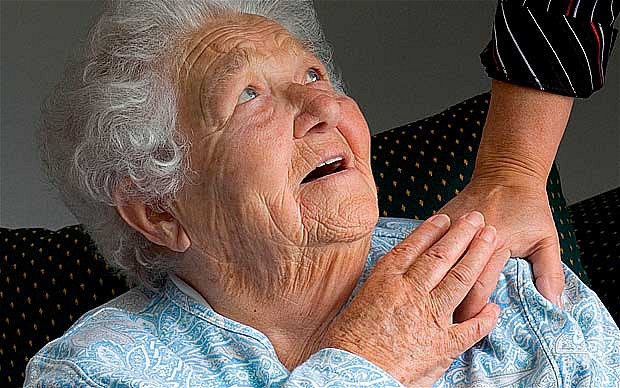 Doesn’t God know we suffer?
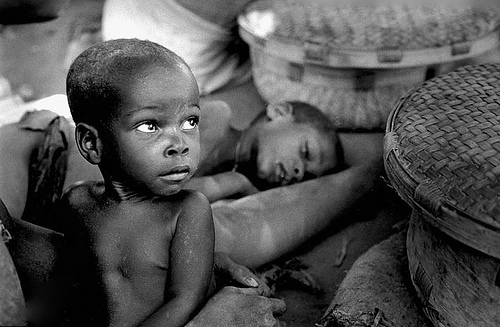 Can’t he stop our suffering?
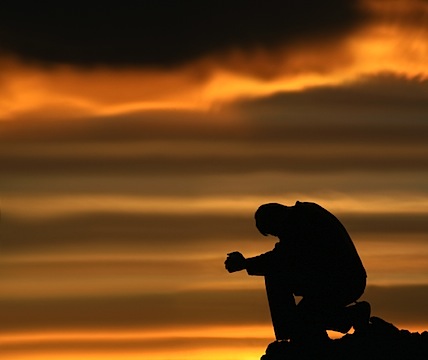 Sometimes we only turn to God in times of need, times of pain.

It is easy to blame God for all the suffering.
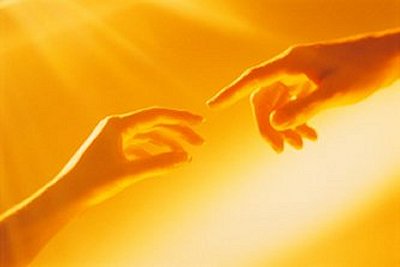 When he created us he gave us the gift of ‘Free Will’.
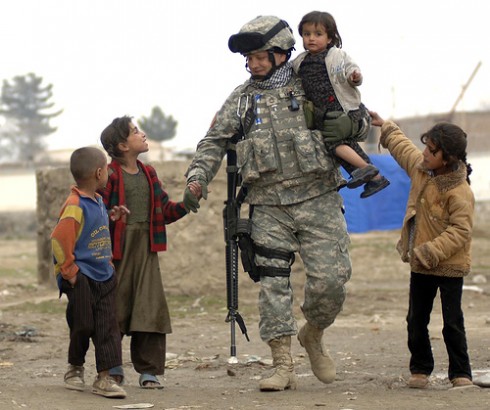 A response of protection in the face of conflict .
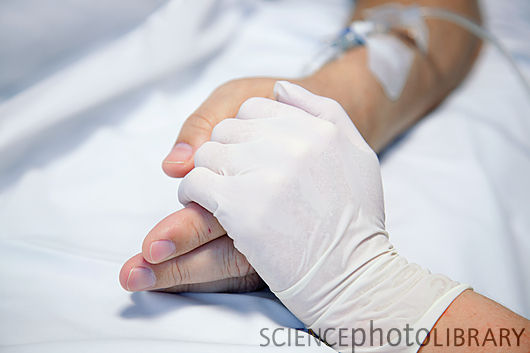 A response of care in the face of illness.
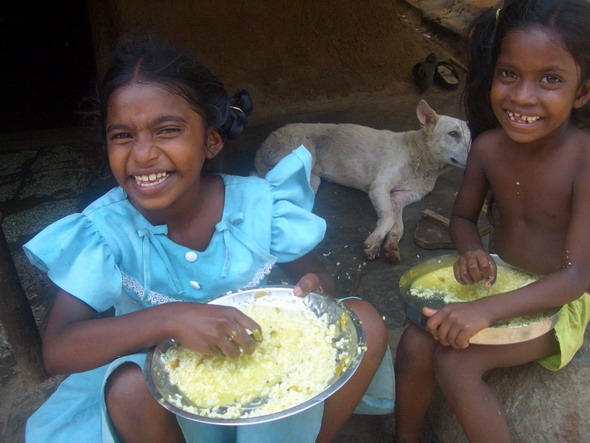 A response of compassion in the face of poverty.
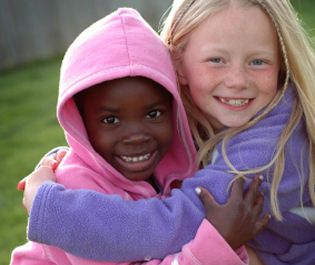 A response of friendship in the face of difference.
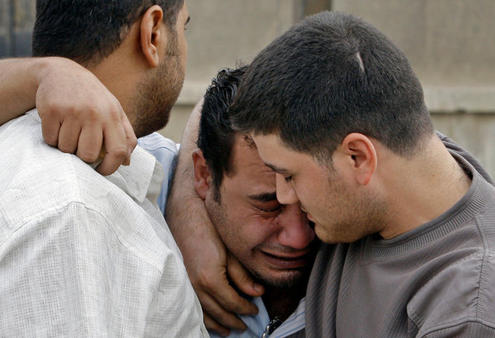 A response of support to those who are lost and in despair.
A Response of 
	Love…..